1. HÌNH HỘP CHỮ NHẬT
0cm
0cm
0cm
0cm
0cm
0cm
0cm
0cm
0cm
0cm
0cm
0cm
1
1
1
1
1
1
1
1
1
1
1
1
2
2
2
2
2
2
2
2
2
2
2
2
3
3
3
3
3
3
3
3
3
3
3
3
4
4
4
4
4
4
4
4
4
4
4
4
5
5
5
5
5
5
5
5
5
5
5
5
6
6
6
6
6
6
6
6
6
6
6
6
7
7
7
7
7
7
7
7
7
7
7
7
8
8
8
8
8
8
8
8
8
8
8
8
9
9
9
9
9
9
9
9
9
9
9
9
10
10
10
10
10
10
10
10
10
10
10
10
Cách vẽ hình hộp chữ nhật:
Vẽ hình hộp chữ nhật ABCD.A’B’C’D’ trên giấy kẻ ô vuông.
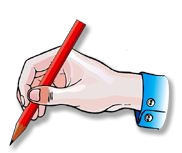 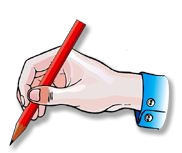 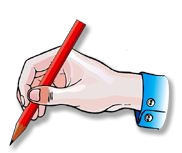 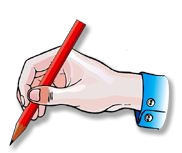 Vẽ hình chữ nhật ABCD nhìn phối cảnh thành hình bình hành ABCD.
C
B
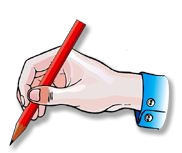 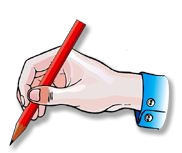 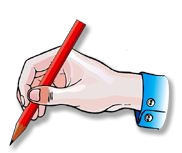 A
D
Vẽ hình chữ nhật AA’D’D.
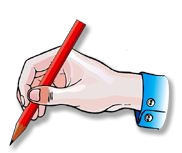 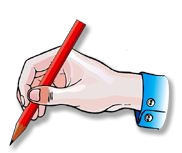 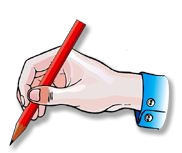 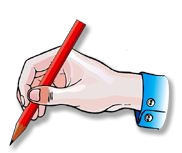 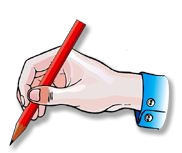 B’
Vẽ CC’ song song và bằng DD’.
C’
Nối D’ với C’
Vẽ nét khuất BB’ (song song và bằng AA’); A’B’; B’C’
D’
A’
[Speaker Notes: Give a brief overview of the presentation. Describe the major focus of the presentation and why it is important.
Introduce each of the major topics.
To provide a road map for the audience, you can repeat this Overview slide throughout the presentation, highlighting the particular topic you will discuss next.]